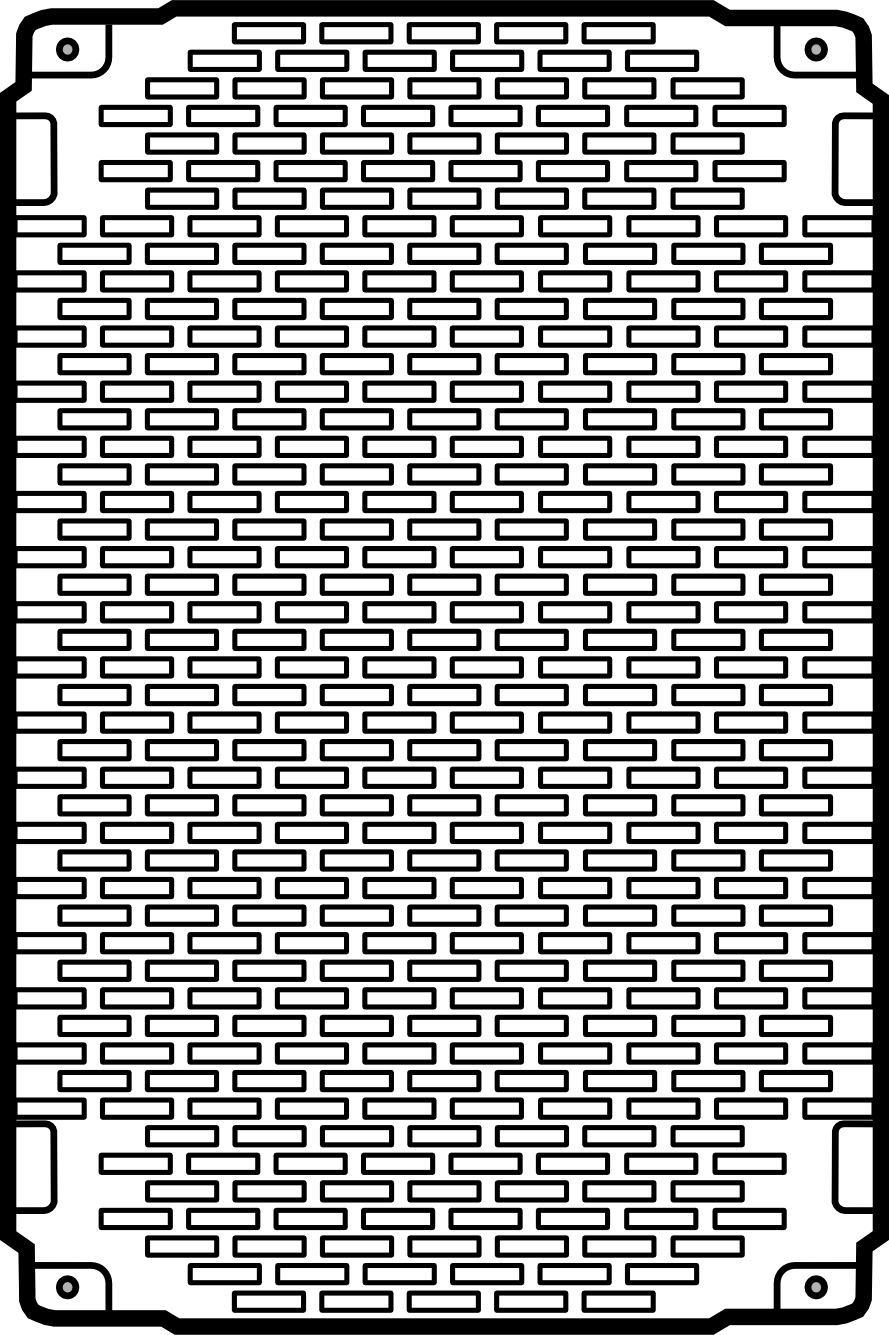 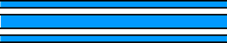 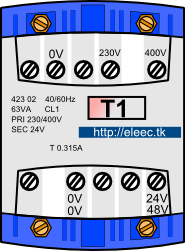 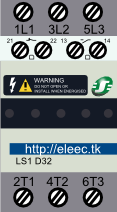 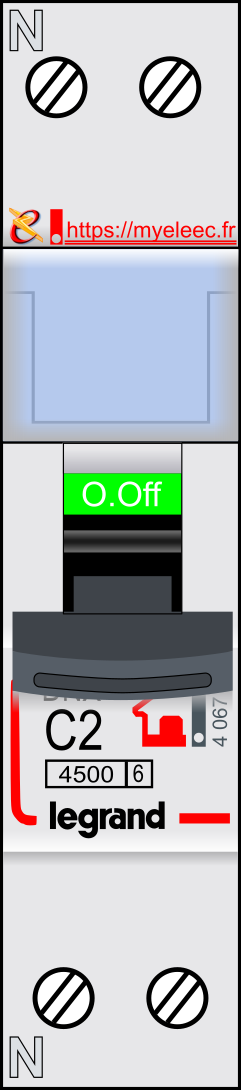 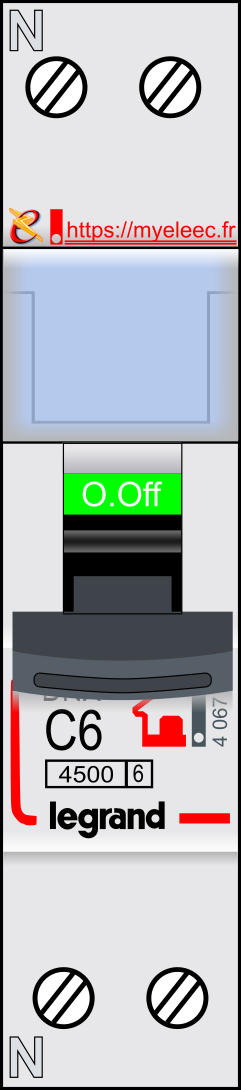 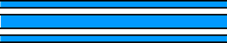 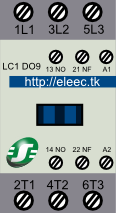 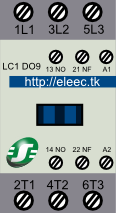 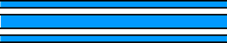 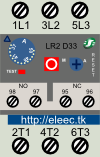 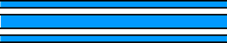 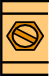 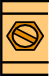 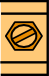 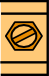 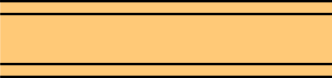 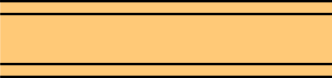 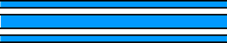 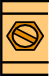 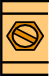 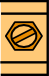 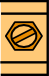 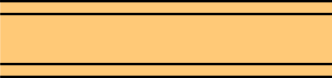 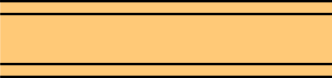 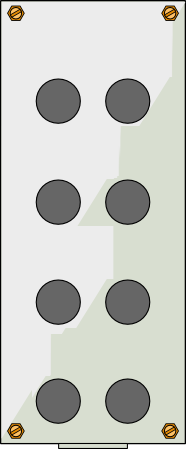 H1
H2
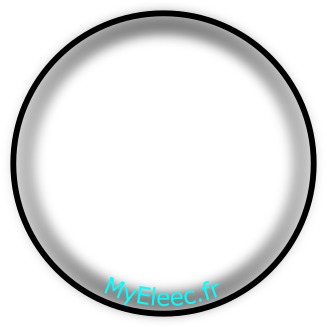 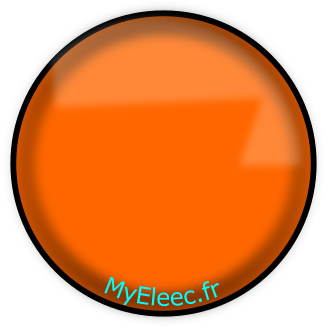 H3
H4
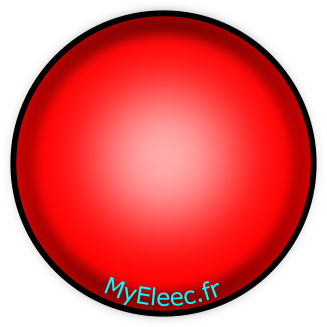 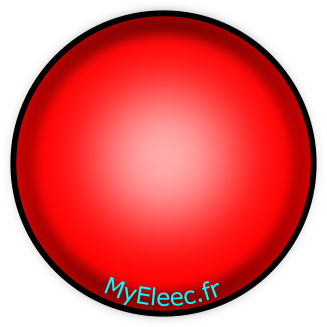 S3
S2
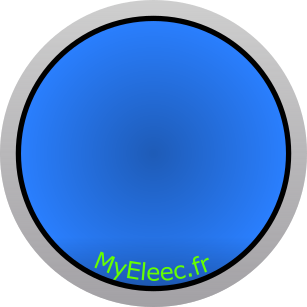 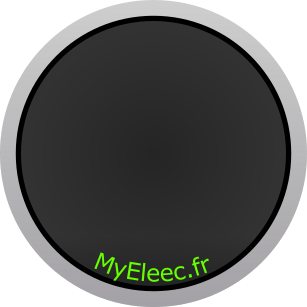 S0
S1
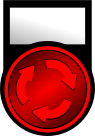 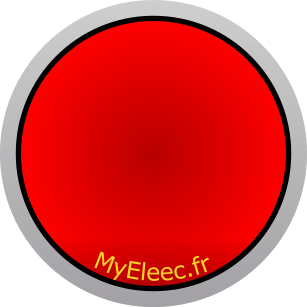 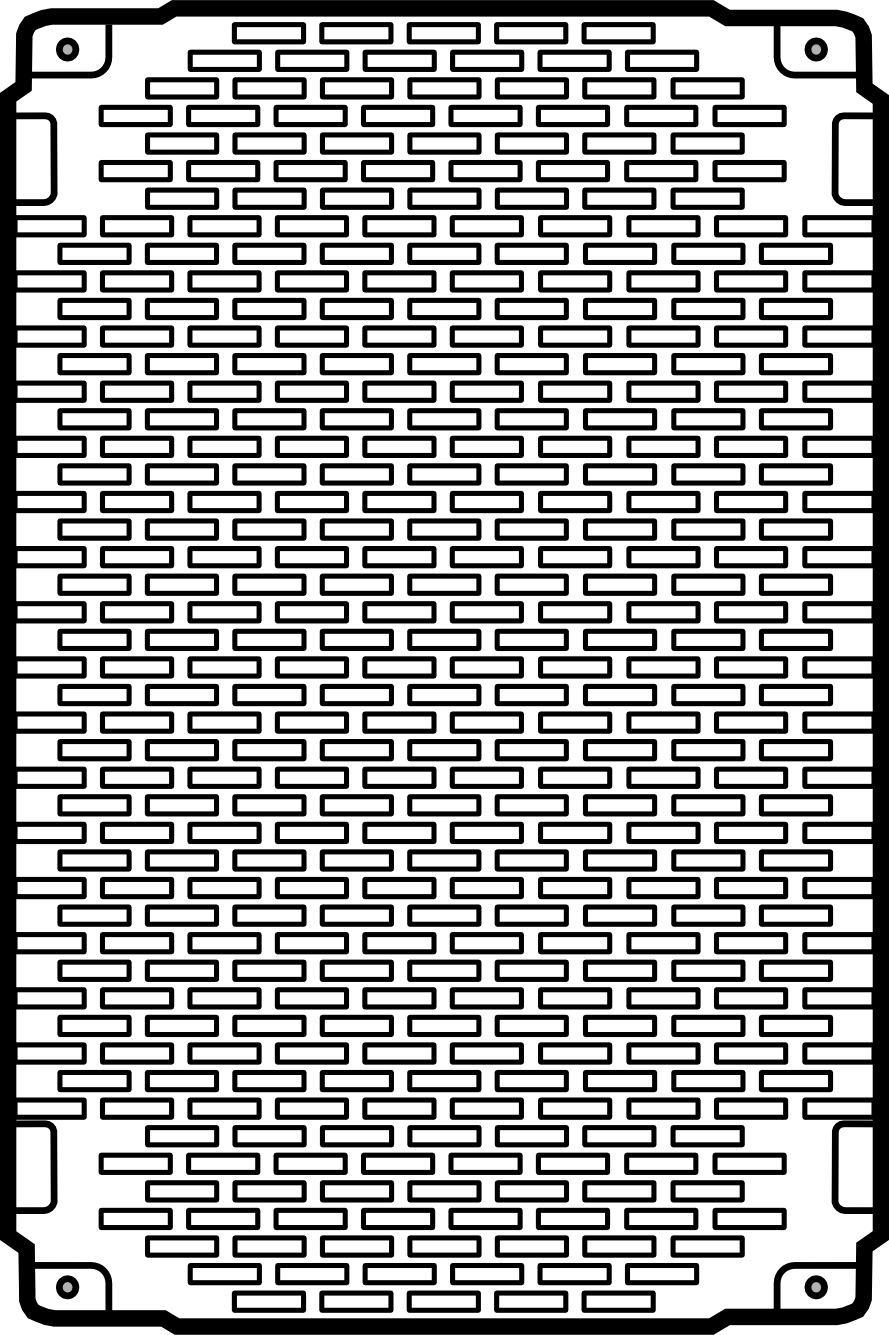 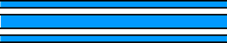 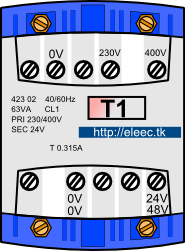 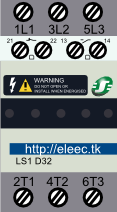 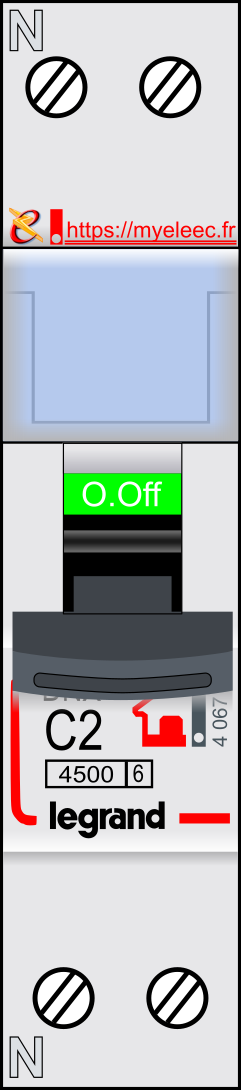 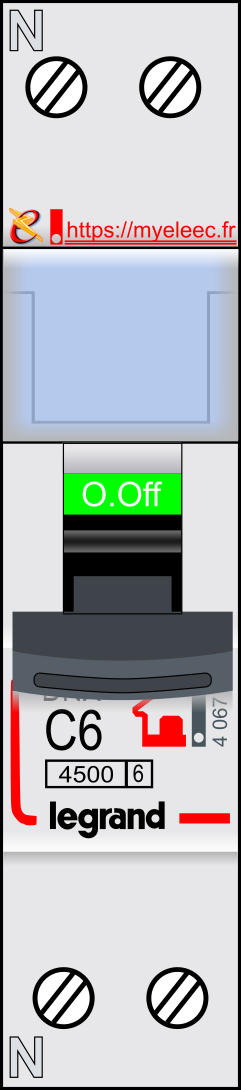 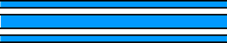 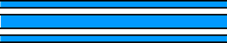 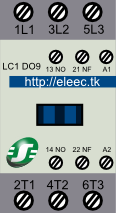 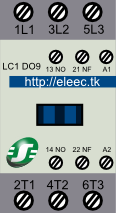 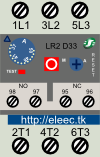 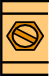 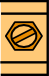 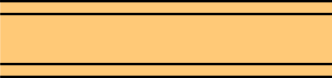 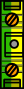 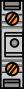 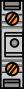 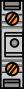 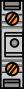 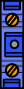 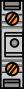 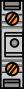 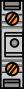 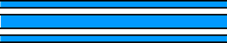 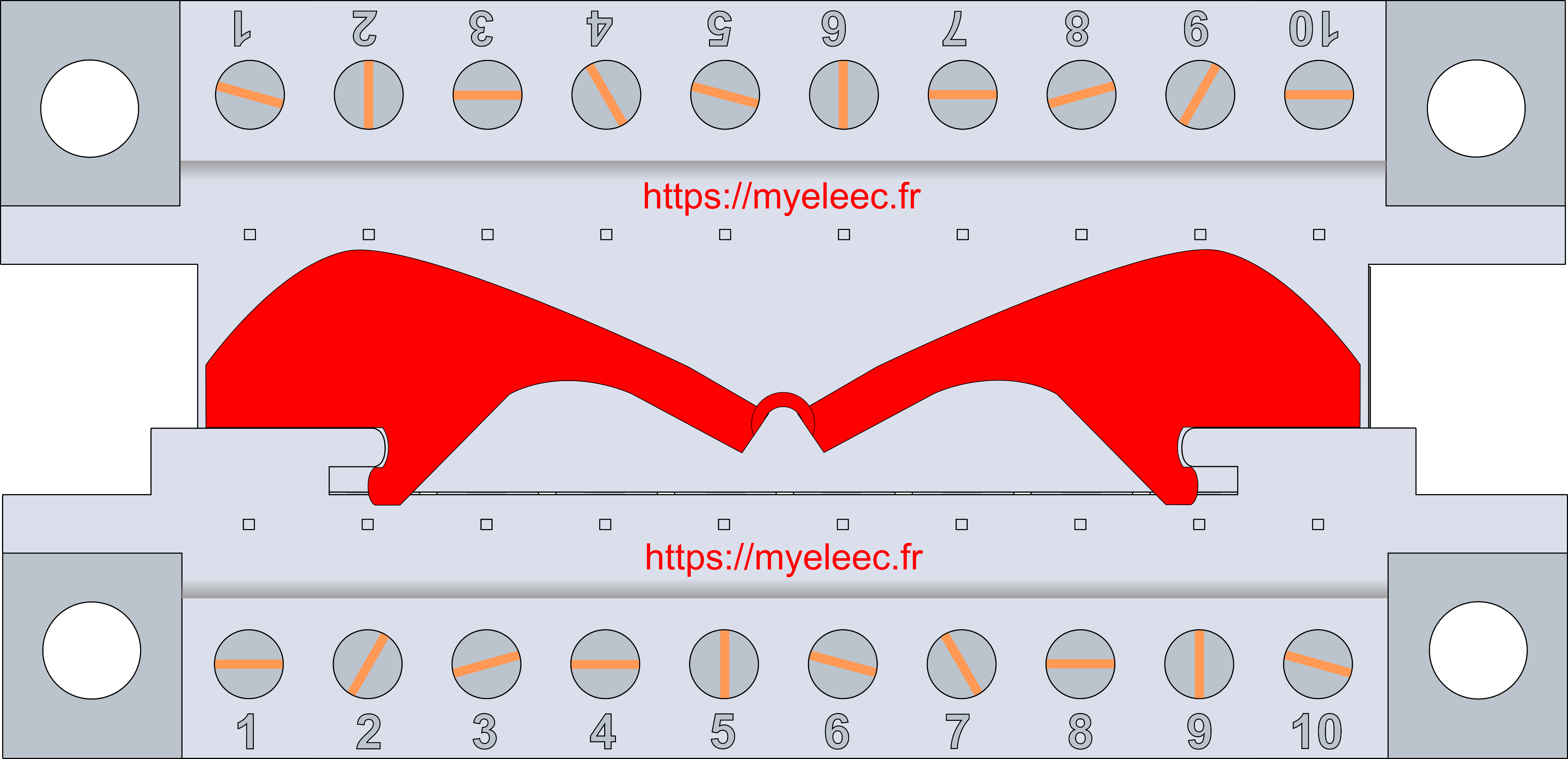 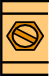 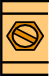 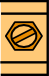 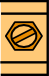 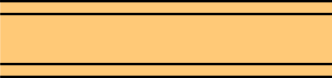 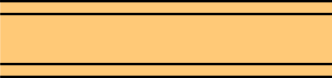